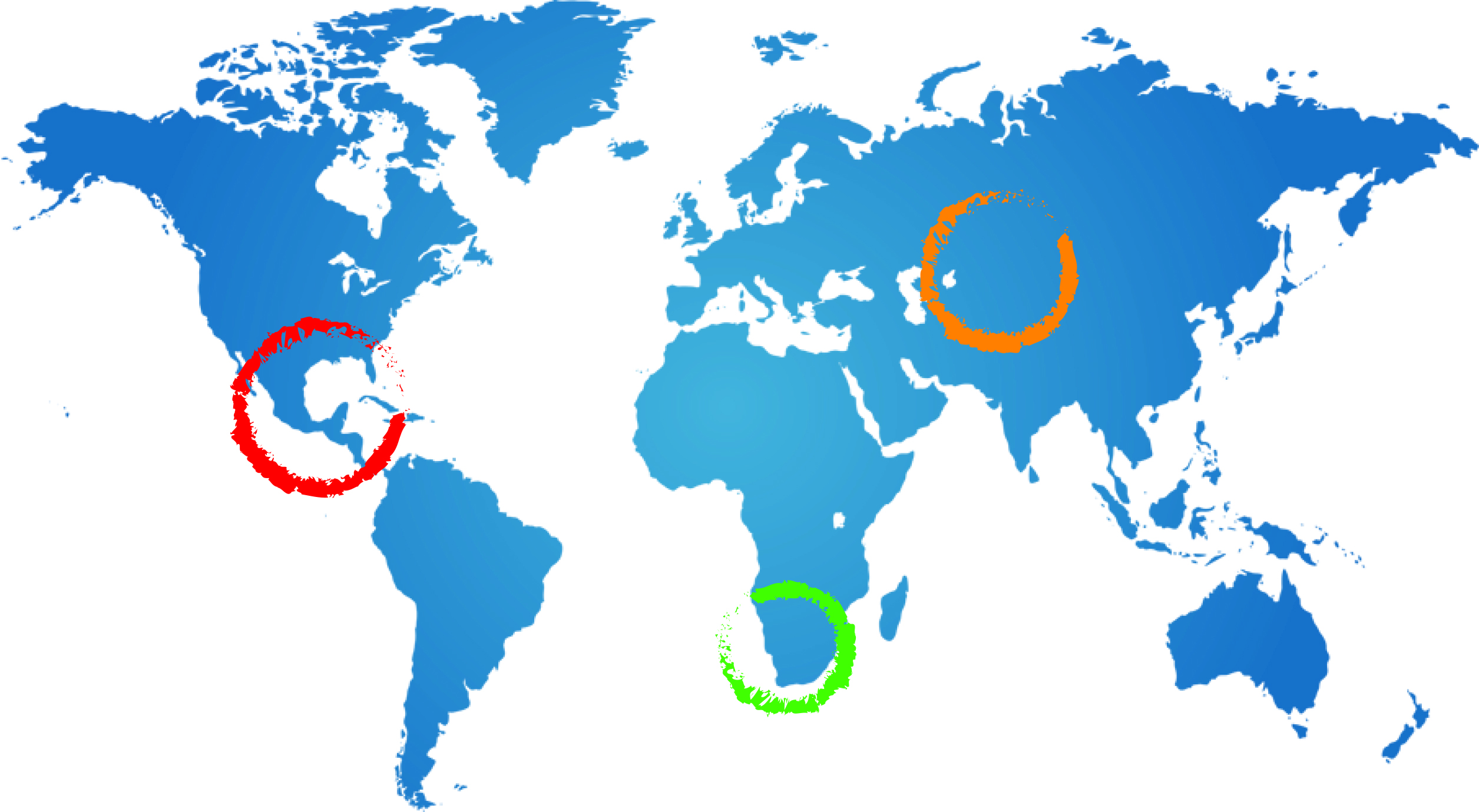 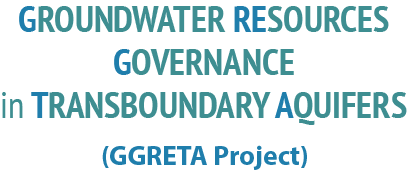 The GGRETA ProjectProposed workplan

Andrew Ross / Geert-Jan Nijsten
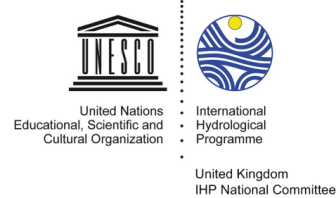 A Ross
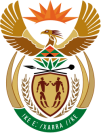 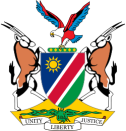 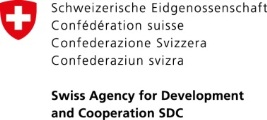 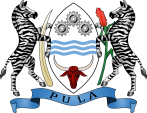 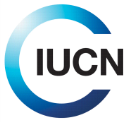 20  October 2014
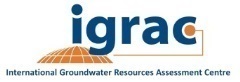 Pretoria
Proposed Workplan
Outstanding issues
Meeting report
Assessment outline
Combined progress report of data collection Oct 2014
Table of data harmonisation steps
Data collection
Gender methodology + workplan
Data harmonisation
Legal indicators methodology: feedback national specialist (5 november) and response S. Burchi (19 november)
How to organise process of working in transboundary teams?
GIS work for map outputs who?
Assessment
How to organise process of working in transboundary teams?